CEIS 150 Python Stock Tracking Project
By: Vouthanack Sovann
Introduction
Programming a stock list compiler from start to finish.
Usage of Anaconda / Spyder to input code entry.
Testing and stock report generation
Information gathering from historical data charts on popular websites.
Data ingestion into the program.
Reports and stock market volume trading data generated on a chronological graph.
Software Environment Setup
Objective:
Ensure Python Program is Running Successfully
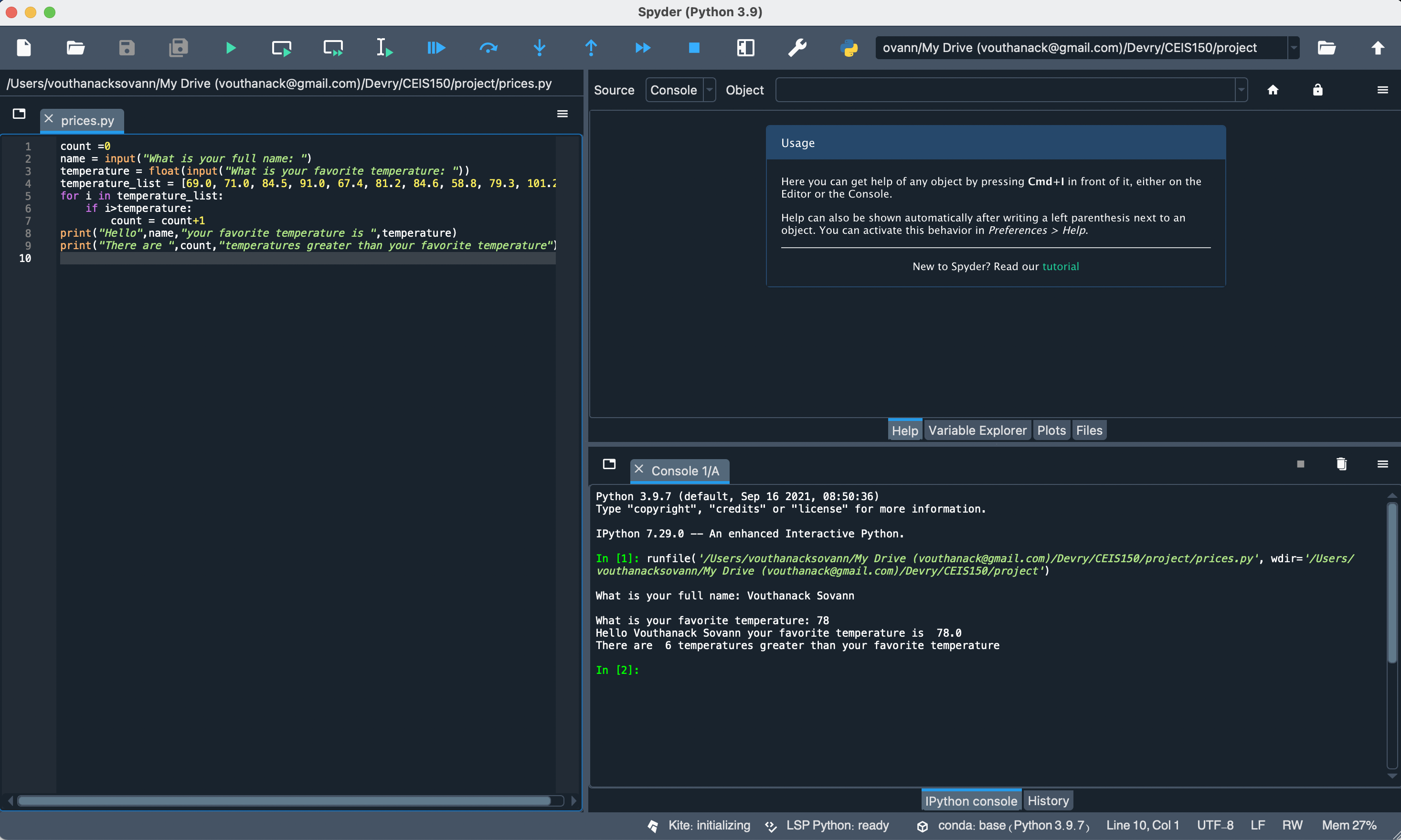 Program
Class Diagrams
Class Coding
Unit Testing
Objectives:
Class Diagram
Class Code
Unit Test
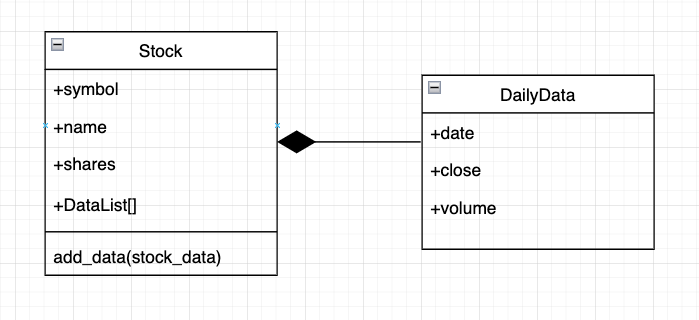 Class Diagram
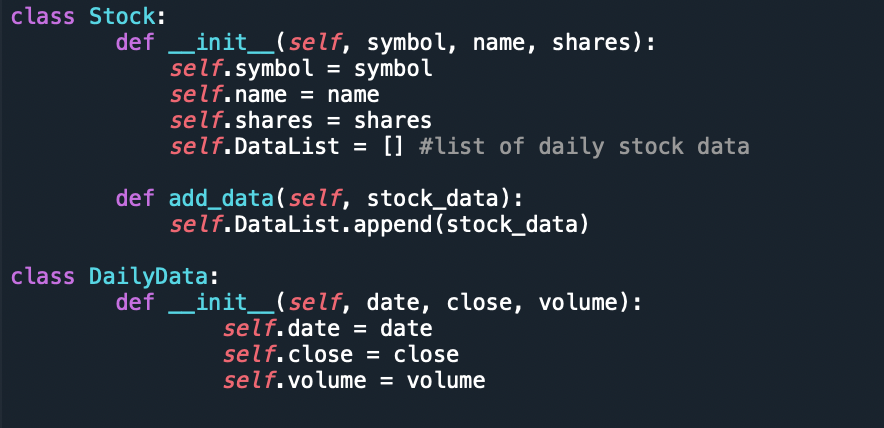 Class Code
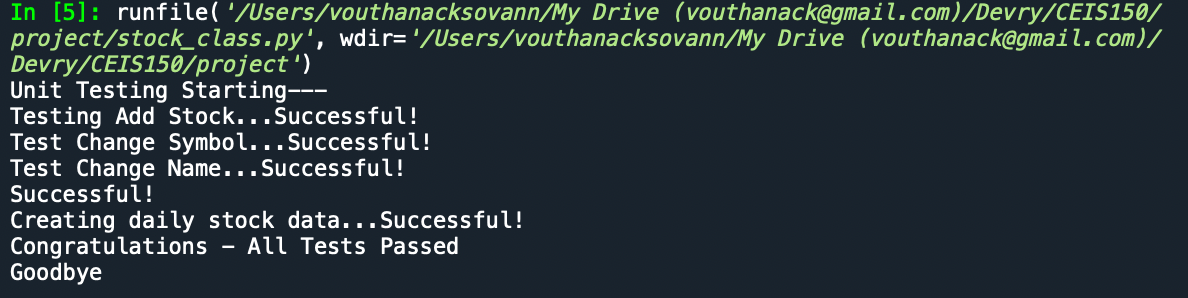 Unit Test
Text-Based User Interface
Summary Report
Objectives:
Adding a Stock
Listing all Stocks
Daily data
Adding a Stock
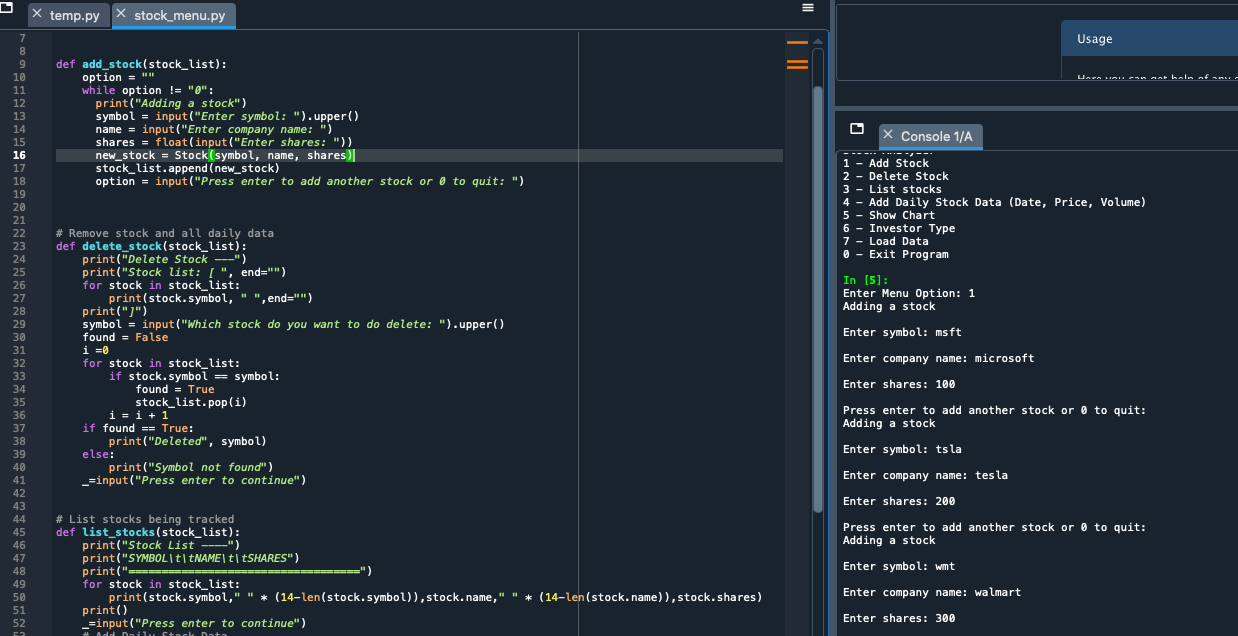 Listing 3 Stocks
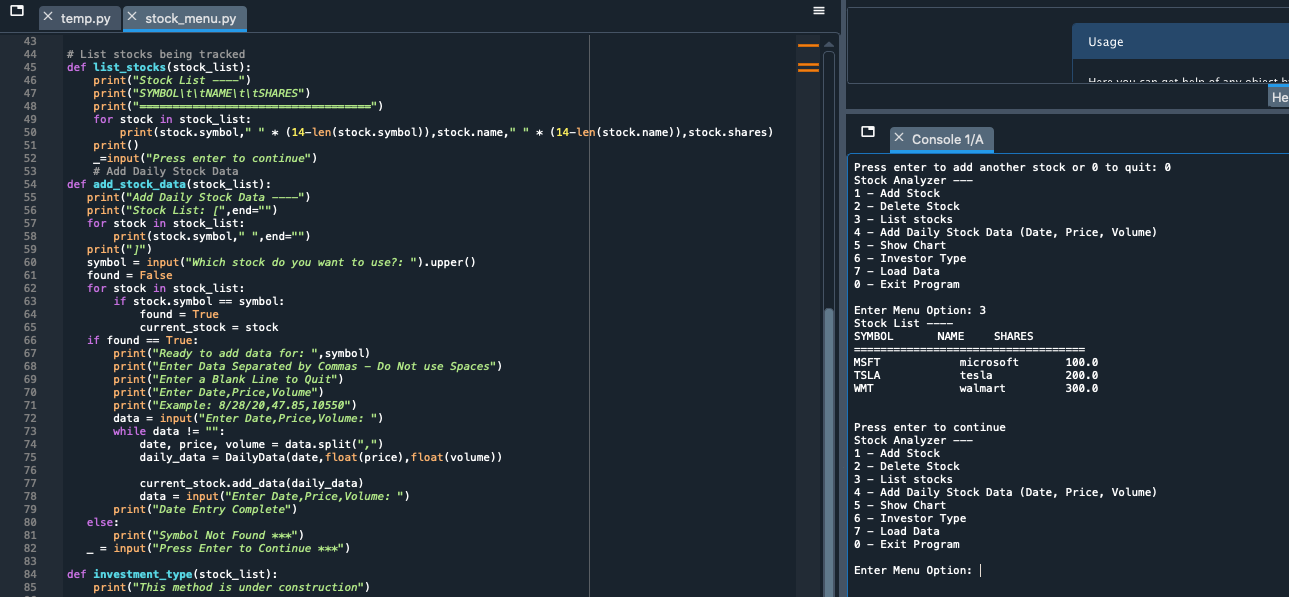 Daily Data
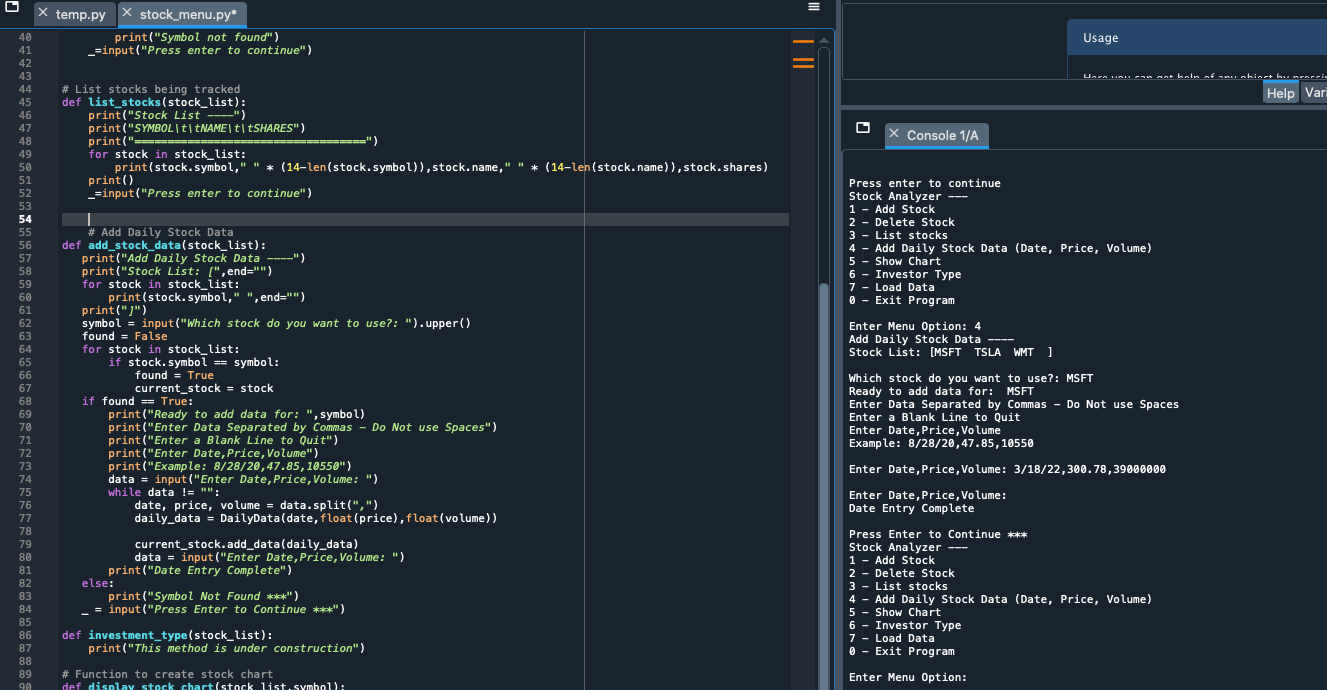 Inheritance
Summary Report
Objectives:
Inherited classes
Unit Tests
Main program
Inherited classes
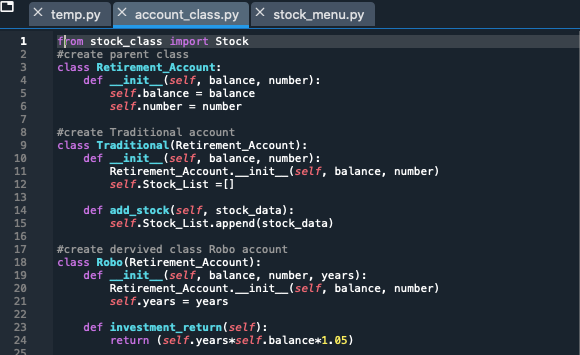 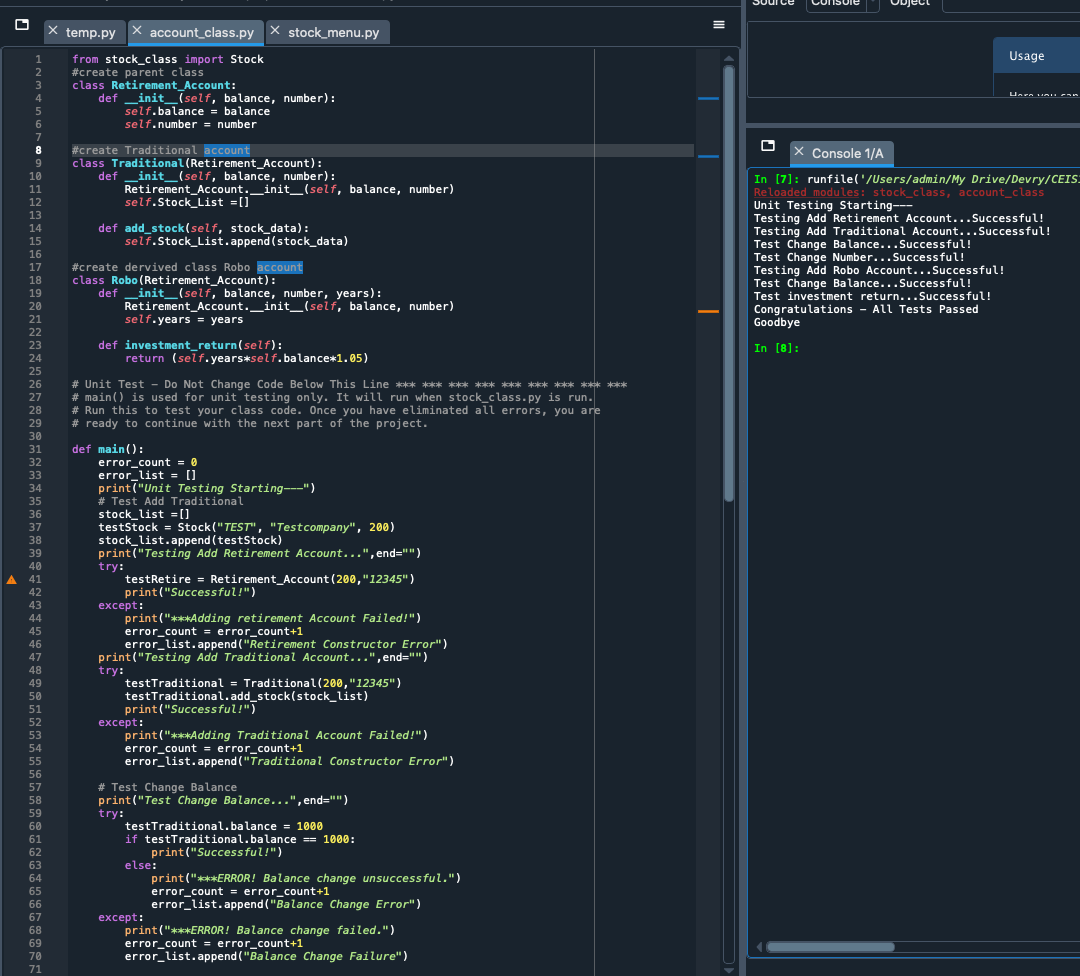 Unit Tests
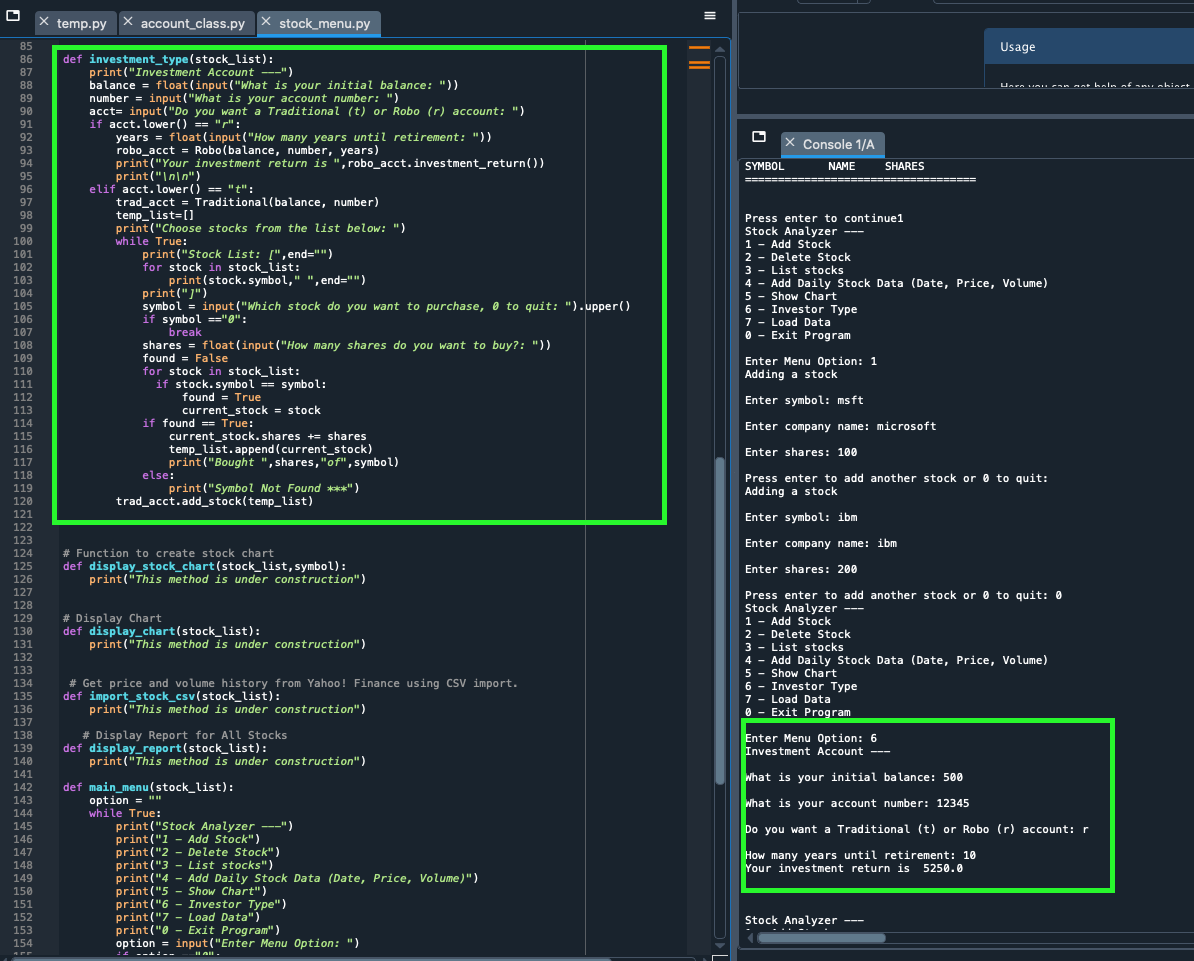 Stock menu program
Creating a Chart
Objectives:
Chart
Chart
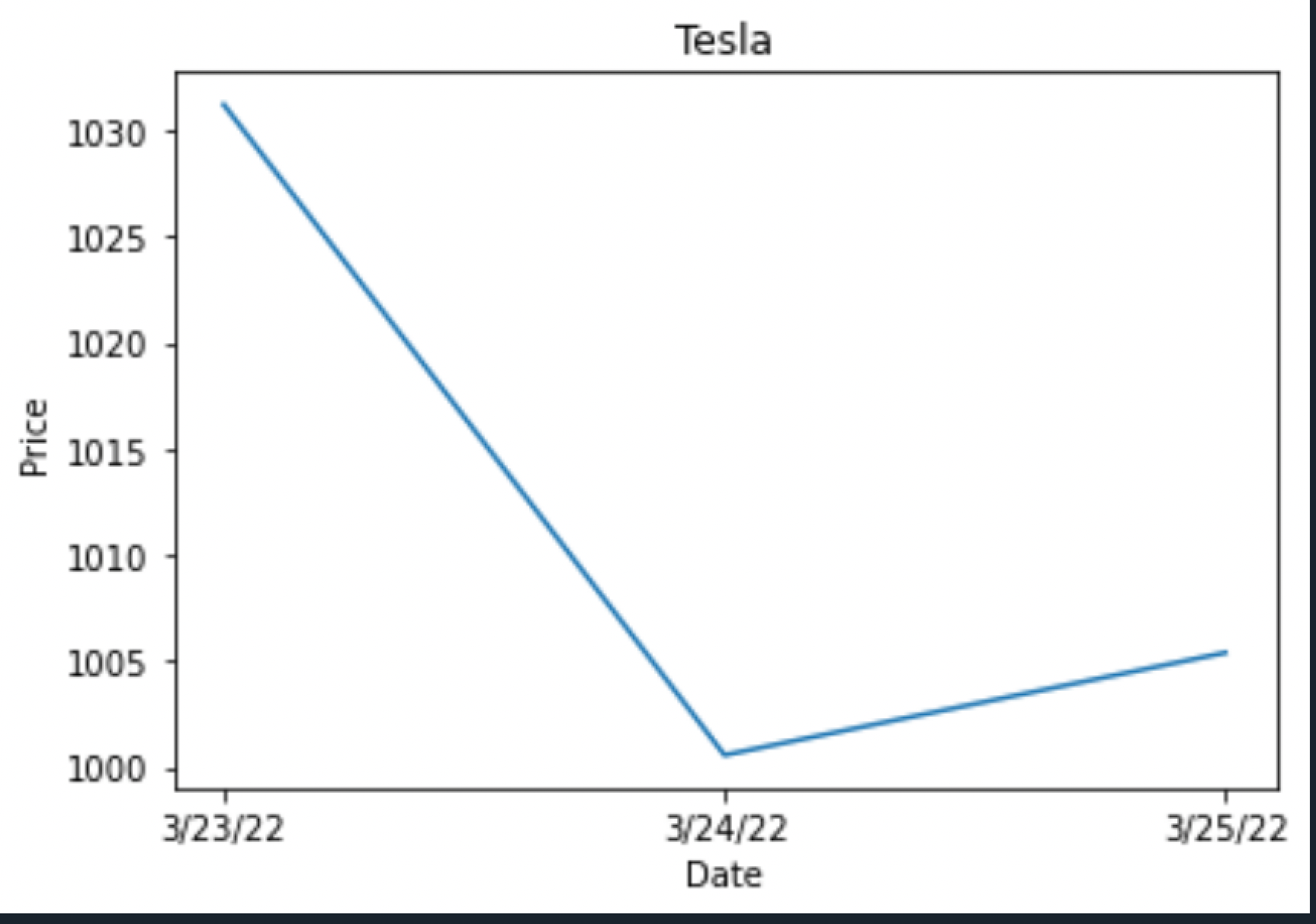 Full Spyder Screenshot (Addition)
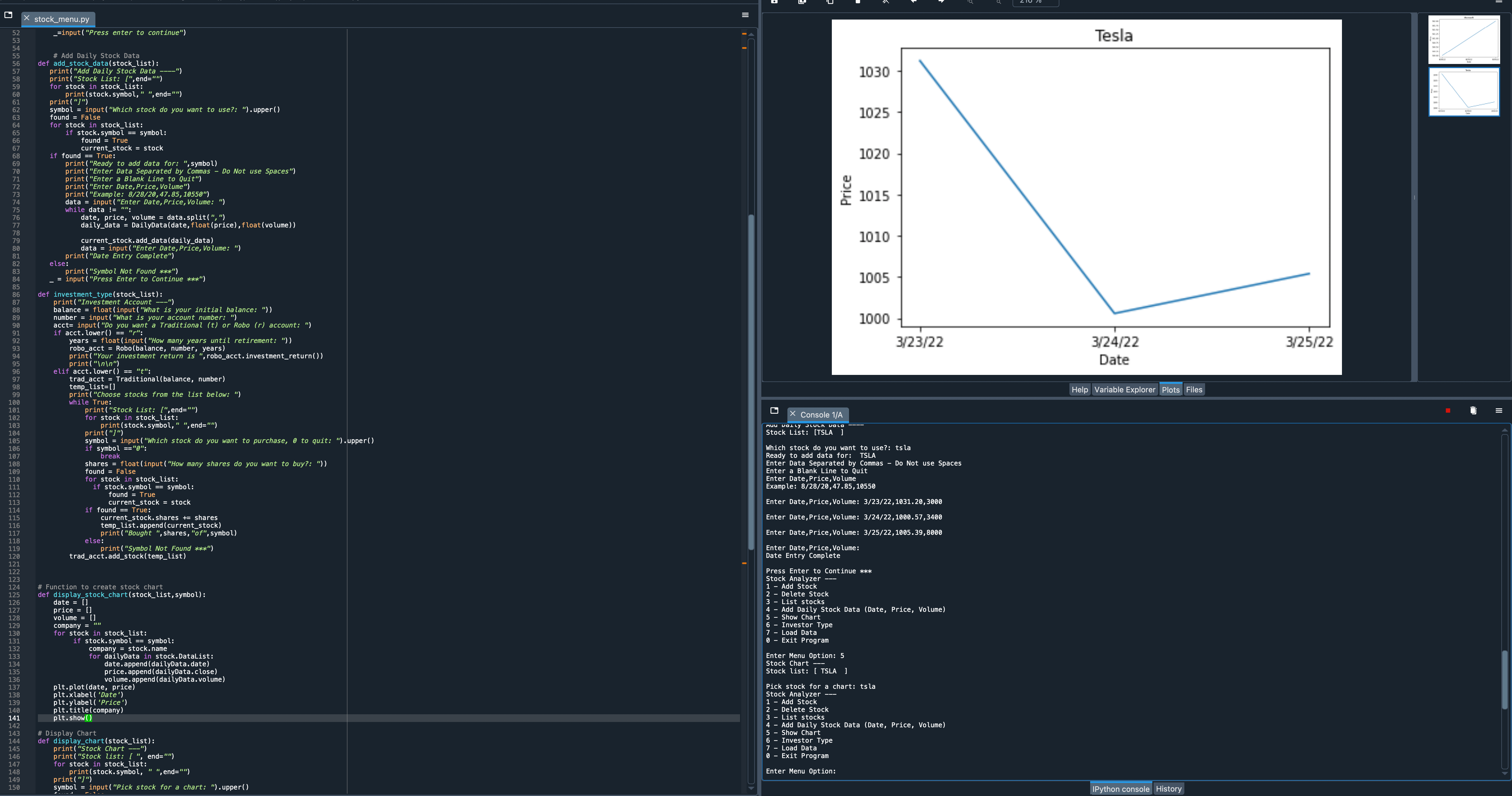 Loading Data
Objectives:
File
Importing data
Paste a screen shot of the file downloaded from Yahoo finance
File
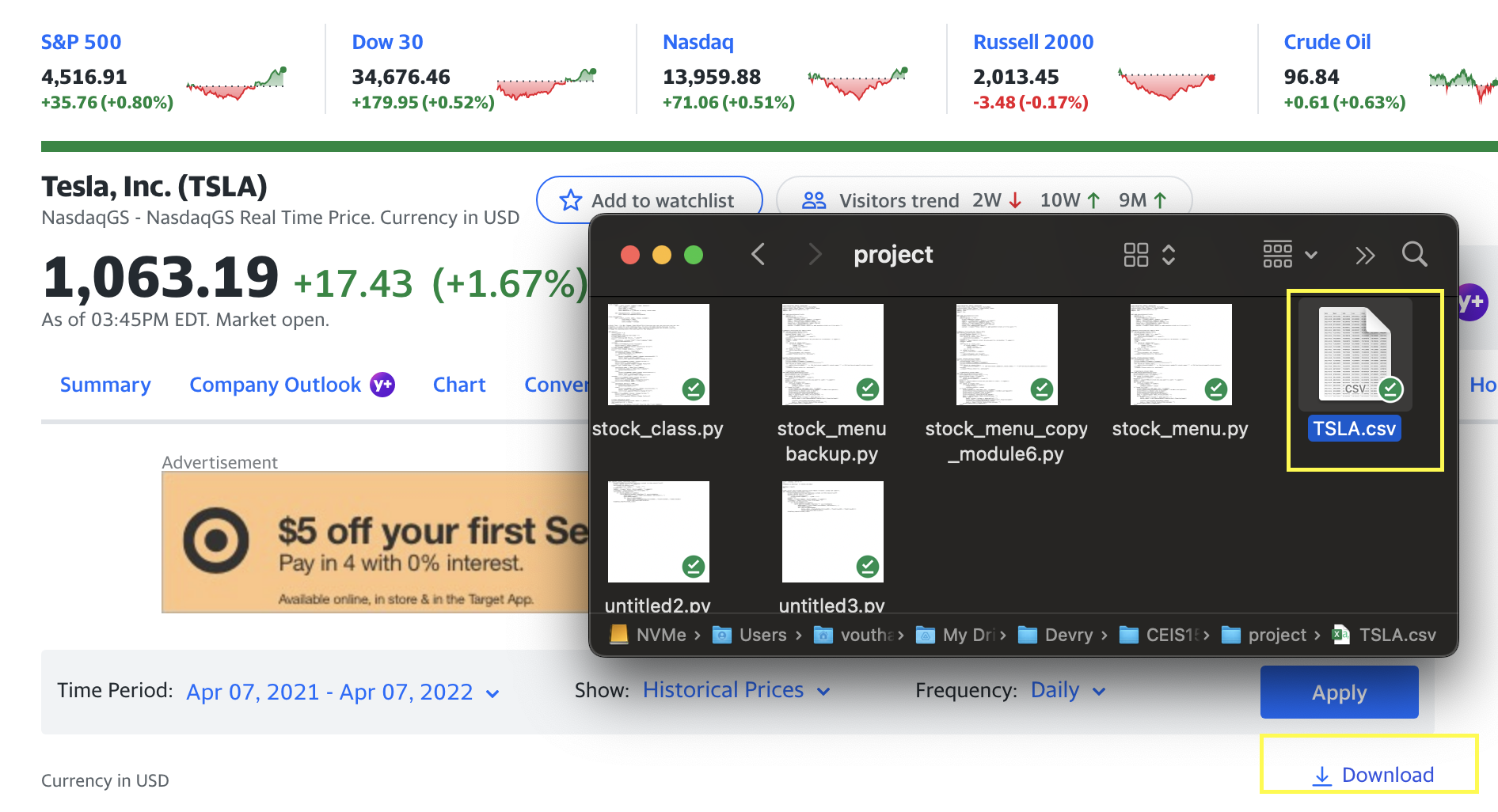 Importing Data
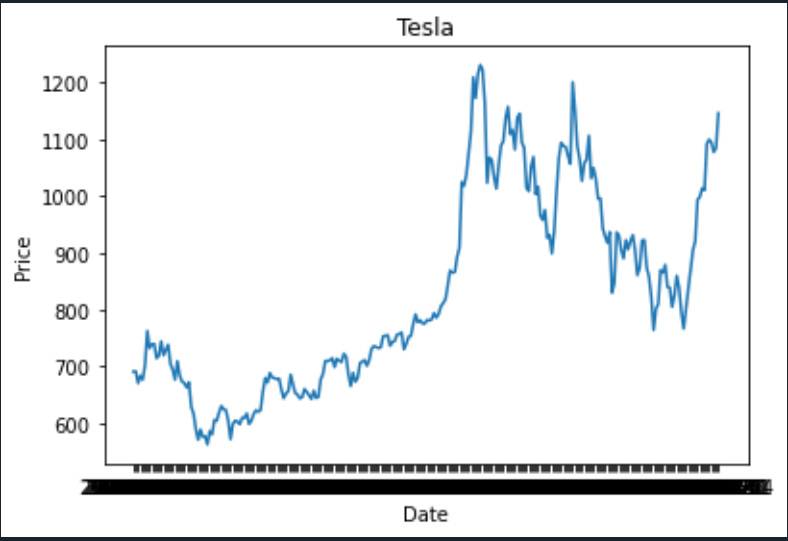 Graphical User Interface
Objectives:
Stocks in GUI
History complete
Report Complete
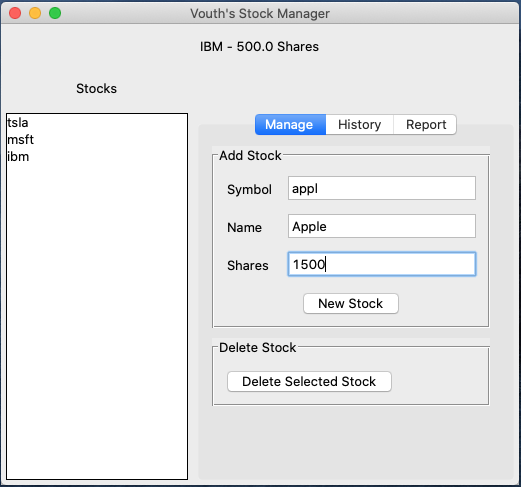 Stocks in GUI
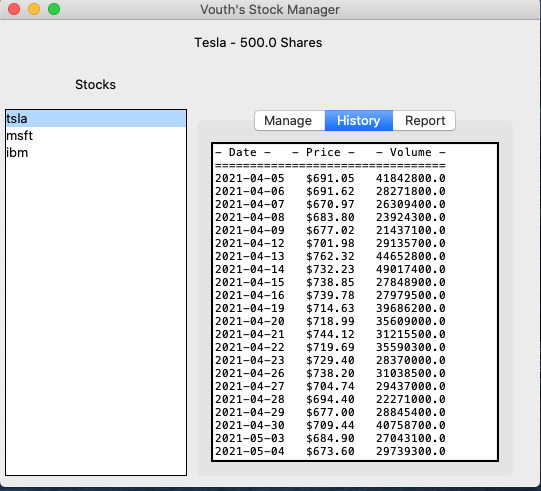 History Tab
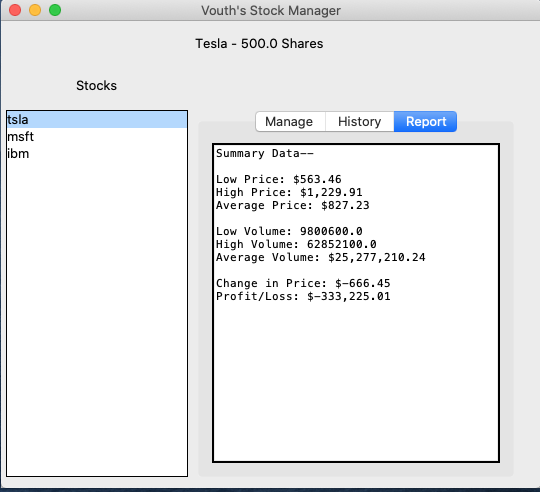 Report Complete
What I Learned from the Project
Programming is imaginative and can be tailored based on the requirements of the individual or organization.
Stock list program allowed me to use live data to understand actual stock trends of major companies.
Add-on packages allow for graphical user interface integration and ease of usage when implemented properly
Career Skills Learned
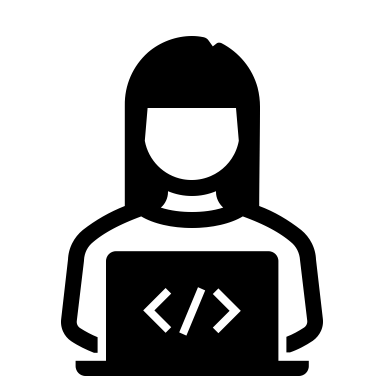 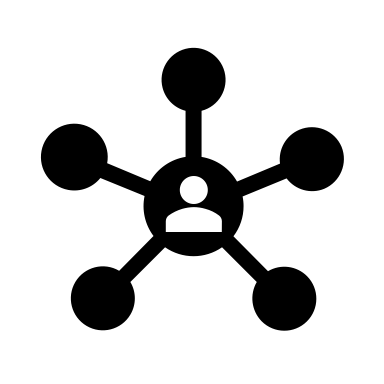 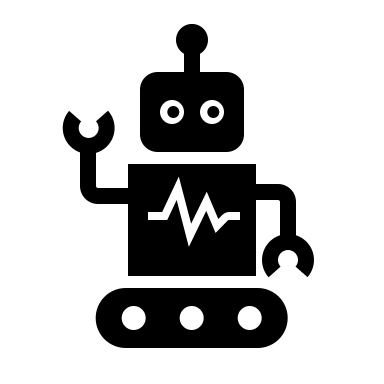 Networking/
Connectivity
Coding/
Programming
Automation
Conclusion
Programming with objects can be applied to real world applications in many different aspects.
This simple project is a prime example of how Programming has positively impacted the financial network.
The possibilities of programming are endless and can potentially solve labor, or manually intensive processes.